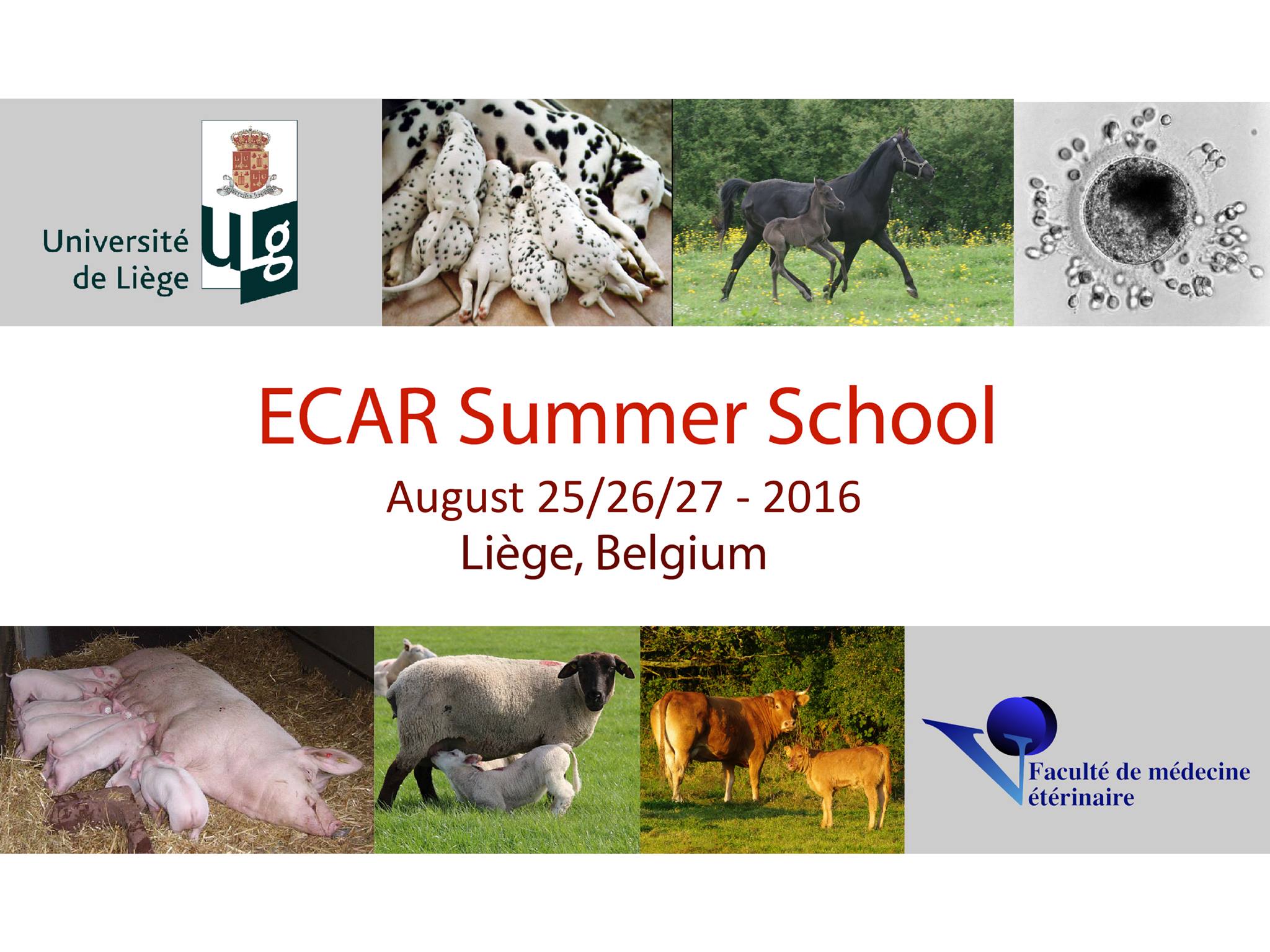 MALE ENDOCRINOLOGY
Christiane OTZDORFF, LMU
DVM, M. Sc., Ph. D., Diplomate ECAR
Jérôme PONTHIER, ULg
DVM, M. Sc., Ph. D., Diplomate ECAR
Plan
Physiology
Assays
Simple assays
Dynamic assays
Immuno-modulation
1. Physiology
Never forget !
« The Senger »
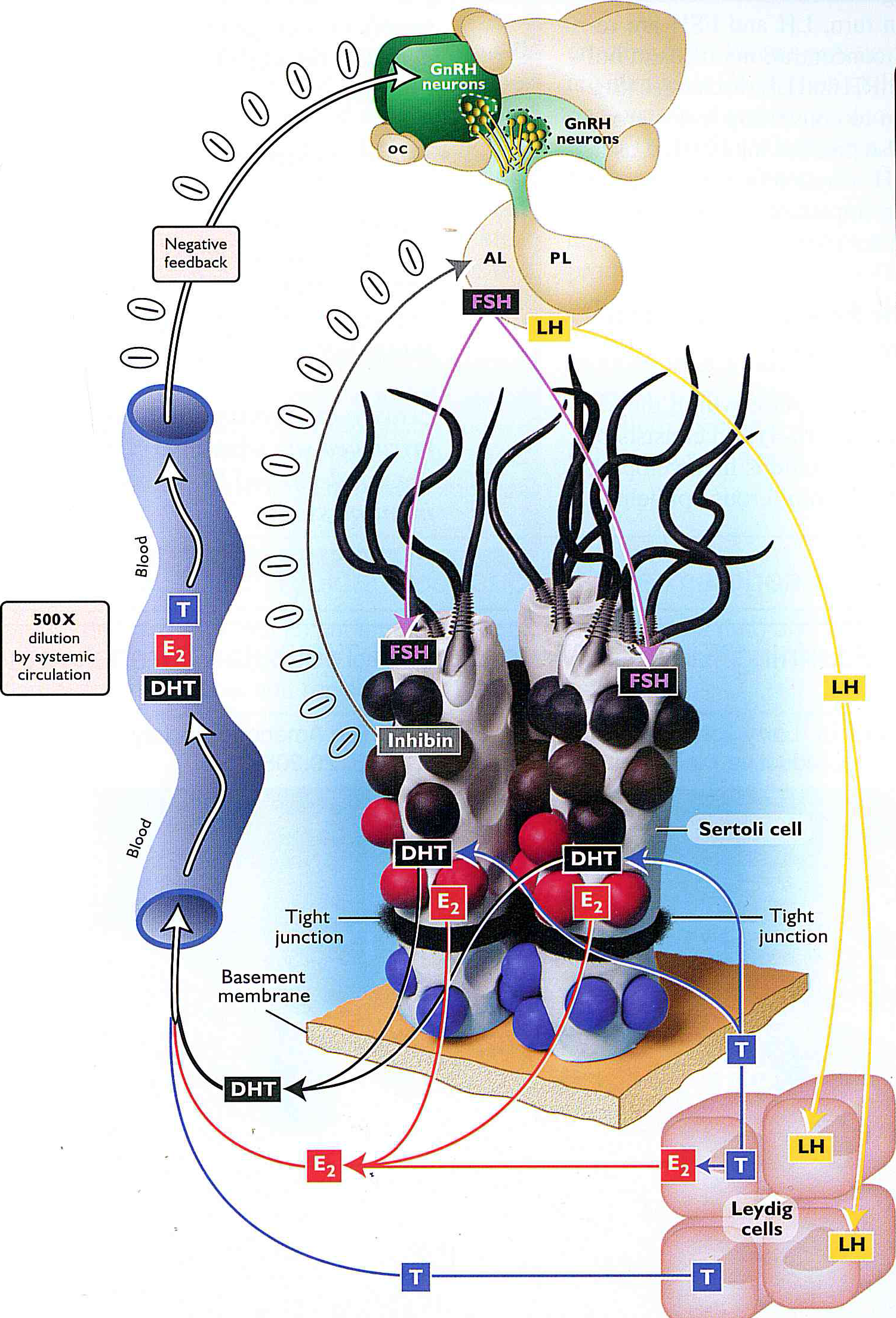 1. Physiology
Pineal Gland
Melatonin
Hypothalamus
FB-
FB-
GnRH
Hypophysis
FB-
FSH
LH
Testis
Sertoli cells
Leydig cells
Spermatogenesis
Estrogens
Androgens
Inhibin
AMH
1. Physiology
oestrogens
Sertoli
testosterone
Spermatogonia
Leydig
Spermatocyte
Spermatids
1. Physiology: step by step
Pineal Gland
Seasonnal effect:
Horse: winter:
 of DSP, or of MOT 
 of libido
Melatonin
Hypothalamus
Cat: winter:
Sheep: summer
Melatonin responsive for seasonnal change of testosterone FB - on hypothalamus
 testis size, DSP & libido
 Goats: 
Effect less clear
1. Physiology: step by step
GnRH
Not by general circulation
No surge center
Bursts of GnrH:
4 > 10 days per day
Duration = minutes
Hypothalamus
GnRH
Hypophysis
FSH
LH
1. Physiology: step by step
Hypothalamus
GnRH
Hypophysis
FSH
LH
LH
Directly after an GnRH 
LH pulse: 
Frequency: 4 > 8 pulse per 24h
Duration: 10 > 20 minutes
FSH: Pulse: concentration, duration
LH
FSH
1. Physiology: step by step
Hypothalamus
FB-
Estrogens
Androgens: T & DHT
GnRH
Hypophysis
Inhibin
FB-
FSH
LH
Inhibin implication: unclear in male
1. Physiology: step by step
FSH
LH
Testis
Sertoli cells
Leydig cells
Estrogens
Androgens
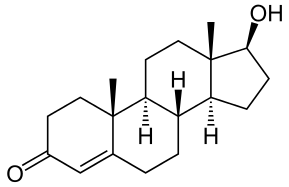 Testosterone secretion
Leydig cells > Sertoli cells
Di-hydro testosterone secretion
Sertoli cells > Leydig cells
Estrogens secretion:
Sertoli cells > Leydig cells
Inhibin & AMH secretion: Sertolic cells
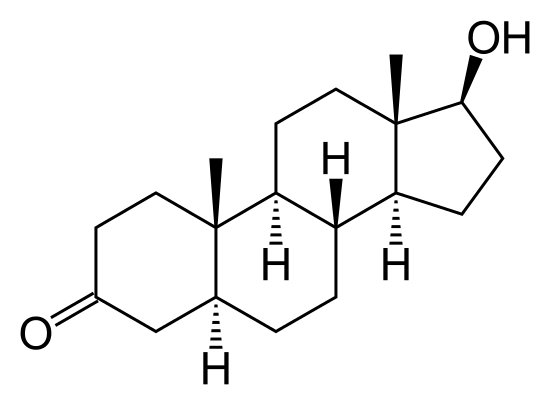 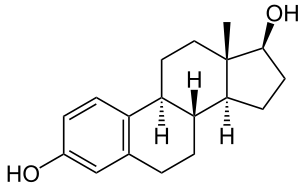 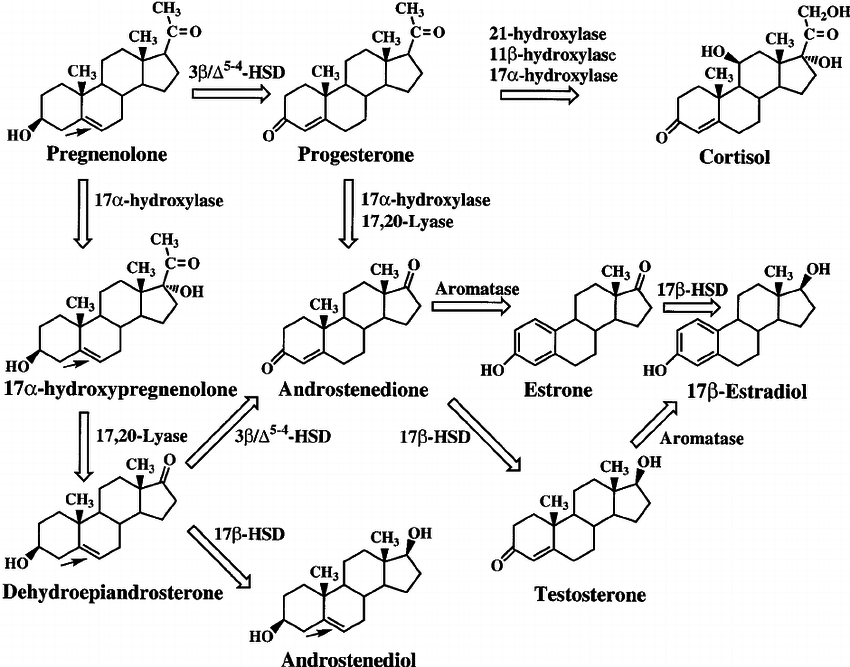 1. Physiology: step by step
FSH
LH
Testis
Sertoli cells
Leydig cells
Estrogens
Androgens
1. Physiology: step by step
FSH
LH
Testis
Sertoli cells
Leydig cells
FB-
High & sustained LH
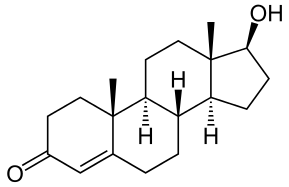 Estrogens
Androgens
Particular case of testosterone production
Peaks:
2  to 4x basal testostérone concentration
During production peak: concentration inside parenchyma x10
Duration: 2 > 4 hours
High & sustained LH: Leydig testosterone production inhibited
1. Physiology: step by step
FSH
LH
Testis
Sertoli cells
Leydig cells
Estrogens
Androgens
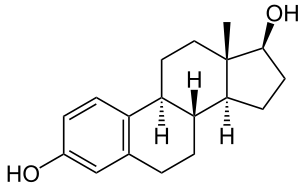 Particular case of estrogens secretion:
Produced in testis
High levels in boar, stallion, human (free & conjugated)
Effects:
Spermatogenesis?
FB- on hypothalamus
1. Physiology: step by step
Sertoli cells
Leydig cells
Spermatogenesis
Estrogens
Androgens
Inhibin
AMH
Inhibin:
In both Sertoli and Leydig cells?
Glycoprotein
α & β1 or β2 subunits (activin = β1 & β2)
Inhibition of FSH secretion by hypophisis
Still unclear
Seasonnal change in horse
1. Physiology: step by step
Sertoli cells
Leydig cells
Spermatogenesis
Estrogens
Androgens
Inhibin
AMH
AMH: Anti-Mullerian Hormone:
Mullerian ducts = female embryological tract (paramesonephric)
Male: Wolffian ducts (mesonephric)
AMH secreted in male embryo
Role in adult male unclear
See B. Ball papers
2. Assays1. Simple assays
Inhibin:
Decrease associated with subfertility in 
Equine, Human
Assay in horse?
2. Assays1. Simple assays
Anti-Müllerian Hormone & cryptorchidism
Human assay available: Horse, dog, cat
In horse (Ball et al., 2013, Therio):
a
Crypto
Crypto, no scrotal testis
?
ab
Crypto, 1 scrotal testis
Stallion
b
Stallion
Geld
2. Assays1. Simple assays
Oestrogens & cryptorchidism
Stallions & boars (& humans…)
Other species: low levels 
Remember oestrogens & prostatic pathologies in dogs
 Oestrone sulfate & cryptorchidims in horse
Illera et al., 2003
Single sample (no hCG stimulation)
Information about presence of testicular tissue
Not in donkeys
Not <3years stallions (they all produce high level of oestrone sulfate)
Availibility of assay (e.g. difficult in Belgium)
2. Assays1. Simple assays
Testosterone and cryptorchidism
Why not a simple assay?
Remember…
Hypothalamus
GnRH
Hypophysis
FSH
LH
LH
Directly after an GnRH 
LH pulse: 
Frequency: 4 > 8 pulse per 24h
Duration: 10 > 20 minutes
FSH: Pulse: concentration, duration
LH
FSH
2. Assays1. Simple assays
Testosterone and cryptorchidism
Testosterone is produced by Leydig cells under control of LH
Which means:
Testosterone concentration
Stallion
Time
???
Gelding
2. Assays1. Simple assays
Testosterone and cryptorchidism
Why not a simple assay?
Variability of testosterone concentrations in the day
Lowest testosterone concentrations in stallions close to gelding concentrations (overlap)
Androstenedione as an alternative? 
(Illera et al., 2003)
2. Assays2. Dynamic assays
Testosterone and cryptorchidism
Dynamic assay
Mimic – bypass LH peak 
Horse: hCG 6000UI
LH
hCG (LH effect)
Testis
Leydig cells
Androgens
2. Assays2. Dynamic assays
Testosterone and cryptorchidism
Testosterone concentration
Stallion
>10ng/dL
Grey zone:
If t30 or t60 value = 2x t0 value

=> Stallion
Gelding <4ng/dL
hCG
hCG+30min
hCG+60min
2. Assays2. Dynamic assays
Testosterone and cryptorchidism
Dynamic assay
Historically & physiologically very interesting
Oestrone-sulfate & AMH assays…
Becoming old and useless?
2. Assays
Conclusions:
Currently, hormonal assays only give information about the presence of hormonally active testicular tissue!
If there is a scrotal testicle, it’s clear that there is testicular tissue in this animal!
Future: specific marker of cryptorchidism
AMH is maybe the way…
MaleEndocrino: MQC1
A FSH pulse in a male animal:
Increases AMH concentrations
Is shorter than a LH peak
Stimulates spermatogenesis
Is increasing testosterone concentrations
MaleEndocrino: MQC1
A FSH pulse in a male animal:
Increases AMH concentrations
Is shorter than a LH peak
Stimulates spermatogenesis
Is increasing testosterone concentrations
MaleEndocrino: MQC2
Anti-Müllerian Hormone:
Increases Sertoli cells oestrogens production
Is increased in cryptorchids stallions when compare to normal stallions
Inhibits formation of the male embryonic genital tract 
Has a very specific dependant structure
MaleEndocrino: MQC2
Anti-Müllerian Hormone:
Increases Sertoli cells oestrogens production
Is increased in cryptorchids stallions when compare to normal stallions
Inhibits formation of the male embryonic genital tract 
Has a structure non conserved between species